UNE MISE À JOUR SUR L’UTILISATION D’UNE MÉTHODOLOGIE DE COLLECTE DYNAMIQUE POUR LES ENQUÊTES AUPRÈS DES ENTREPRISES
Pierre Daoust, Jessica Andrews, Matei Mireuta, Loïc Muhirwa
Statistique Canada
JMS 2018, le 13 juin 2018
Plan de la présentation
Programme intégré de la statistique des entreprises (Pise)
Aperçu des indicateurs de qualité et mesures d’impact (IQMI)
IQMI dans le Pise
Impact d’IQMI sur les enquêtes du Pise
Plans futurs
Programme intégré de la statistique des entreprises (Pise)
Développement a débuté en avril 2010
Sert de cadre normalisé aux enquêtes économiques menées à Statistique Canada
Environ 100 enquêtes d’intégrées d’ici la fin de l’année fiscale 2018-2019, augmentera à 140 enquêtes d’ici 2022 
Conception concentrée sur plusieurs objectifs
Plusieurs caractéristiques communes aux enquêtes ont été développées, en particulier:  
Le processus d’estimations en continu
La gestion active de la collecte et de l’analyse en fonction des indicateurs de qualité
[Speaker Notes: Le PISE a six grands objectifs :
–Améliorer la qualité des données
•En appliquant des méthodologies et des processus normalisés;
•En instaurant un contenu harmonisé;
•En facilitant l’analyse de cohérence.
–Intégrer les enquêtes
•La plupart des enquêtes économiques seront intégrées dans le nouveau modèle.
•Le PISE s’appuie sur des services génériques et se conforme à l’AOB.
–Réduire le fardeau de réponse
•En maximisant le recours aux données administratives;
•En accordant la priorité à la collecte active fondée sur des indicateurs de qualité et des mesures d’impact.
–Moderniser l’infrastructure de traitement des données
•Par le recours à un modèle fondé sur les métadonnées;
•Par l’élaboration de nouveaux outils et de nouveaux processus.
–Simplifier et normaliser les processus
•Pour réduire les courbes d’apprentissage et raccourcir les délais;
•Pour accroître la capacité de répondre aux nouveaux besoins statistiques.
–Réduire les coûts
•En réduisant les coûts récurrents liés aux aspects opérationnels des enquêtes afin de réaliser des économies.]
Le processus d’estimations en continu du Pise
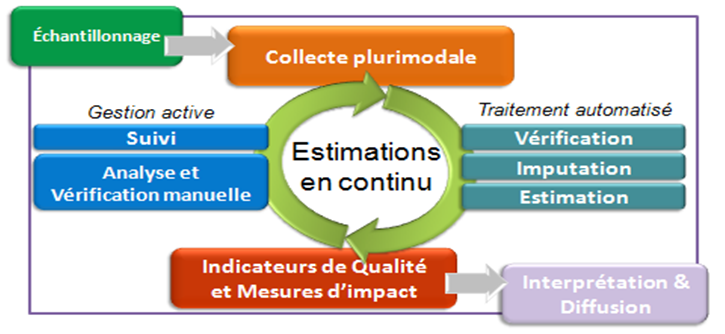 Objectifs des Indicateurs de qualité et mesures d’impact (IQMI):
Collecte: Réduire et mieux prioriser les suivis à la collecte, en priorisant les unités qui ont le plus d’impact sur la qualité d’estimations clés. 
Analyse: Aider les analystes pour la validation des données, en identifiant les unités qui ont le plus d’impact sur la qualité d’estimations clés.
Estimation clé: définie selon une variable et un domaine importants pour l’enquête
Aperçu des IQMI
L’idée à l’origine des IQMI 
Se concentrer sur un nombre limité d’estimations clés et d’indicateurs de qualité (IQ). 
Pour chaque cycle d’estimations en continu:
Comparer les IQs de ces estimations à des cibles
Cerner les unités qui ont le plus d’impact pour améliorer les IQs des estimations clés où la qualité n’atteint pas la cible.
Transmettre cette information à la collecte et aux analystes.
Exécuter régulièrement pendant la collecte; pour les enquêtes annuelles toutes les 1-2 semaines, pour les infra-annuelles plus fréquemment.
5
[Speaker Notes: Key points:]
Indicateur de qualité (IQ) local
6
[Speaker Notes: Key points:  Extreme value replacement added for cases where business report in dollars instead of thousands of dollars or similar large scale errors]
Indicateur de qualité (IQ) global
7
[Speaker Notes: Key points:]
Mesure d’impact (MI) locale
8
[Speaker Notes: For size weighted the increase in expected response rate were it to be collected.   For relative deviation from predicted value  the decrease in average difference from predicted value.]
Mesure d’impact (MI) globale
9
[Speaker Notes: Available in the datamart]
Un exemple
10
[Speaker Notes: MI Global  is calculated using the FI, distance and MI Local. 
Early in collection- no quality targets met.   Unit A clearly has most impact.  Unit C has more than unit B thanks to  PQ wages being further from target than Ontario]
Un exemple
11
[Speaker Notes: NOW the FI that are highest have had their quality target met as the distance is 0.   Even though unit A would have had the most impact on the survey previously, as ON and PQ have met quality targets the second unit is now more important to collect.  It is more important to collect than unit C due to AB having a higher factor of importance than NB, both of which have equal quality distance.]
IQMI dans le PISE
2015
Pour 3 enquêtes, seulement pour les 6 dernières semaines de collecte active.
Testé après la collecte pour 20 autres enquêtes.
Selon le taux de réponse pondéré de la variable clé.
2016
Pour environ 30 enquêtes annuelles et une enquête mensuelle, a débuté 3 mois après le début de la collecte.
Selon les deux mesures de qualité.
2017
Pour environ 45 enquêtes, dès le début de la collecte active.
Selon les deux mesures de qualité (mais version améliorée pour l’Écart relatif par rapport aux valeurs prédites ) 
2018
Il est prévu d'utiliser IQMI pour environ 65 enquêtes, selon les deux mesures de qualité.
12
Impact d’IQMI sur les enquêtes du PISE
Certaines enquêtes ont atteint toutes leurs cibles de qualité avant la date prévue pour la fin de la collecte.
On a préféré augmenter les cibles de qualité et poursuivre la collecte considérant que ceci était nouveau pour les analystes. 
Pour la majorité des enquêtes qui ont utilisé IQMI des améliorations aux taux de réponse des estimations clés ont été obtenues. 
Pour plusieurs des enquêtes intégrées en 2014 la période de collecte a pu être écourtée en 2017.
13
Améliorations de la qualité (taux de réponse pondérés selon le revenu)
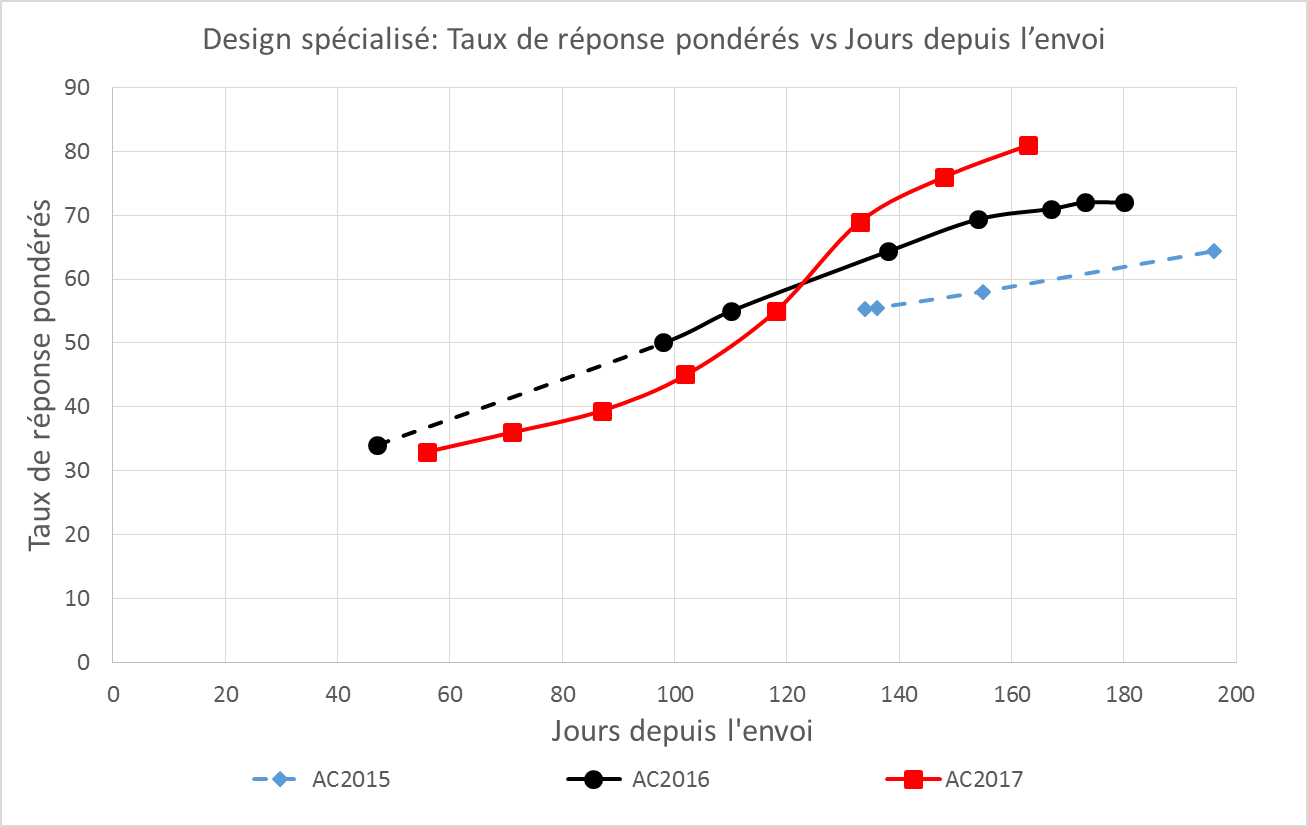 14
Améliorations de la qualité (% des cibles de qualité atteintes)
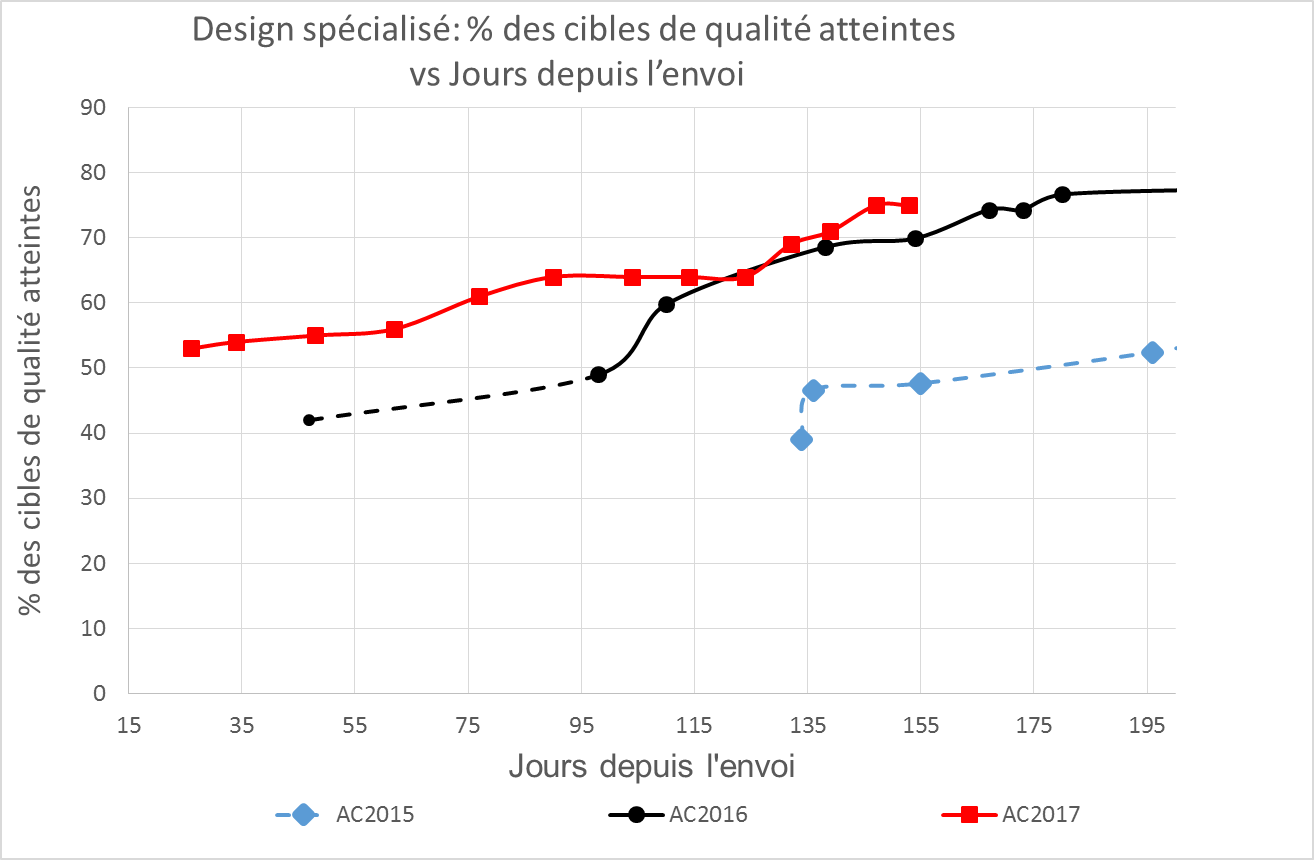 15
Efforts de collecte
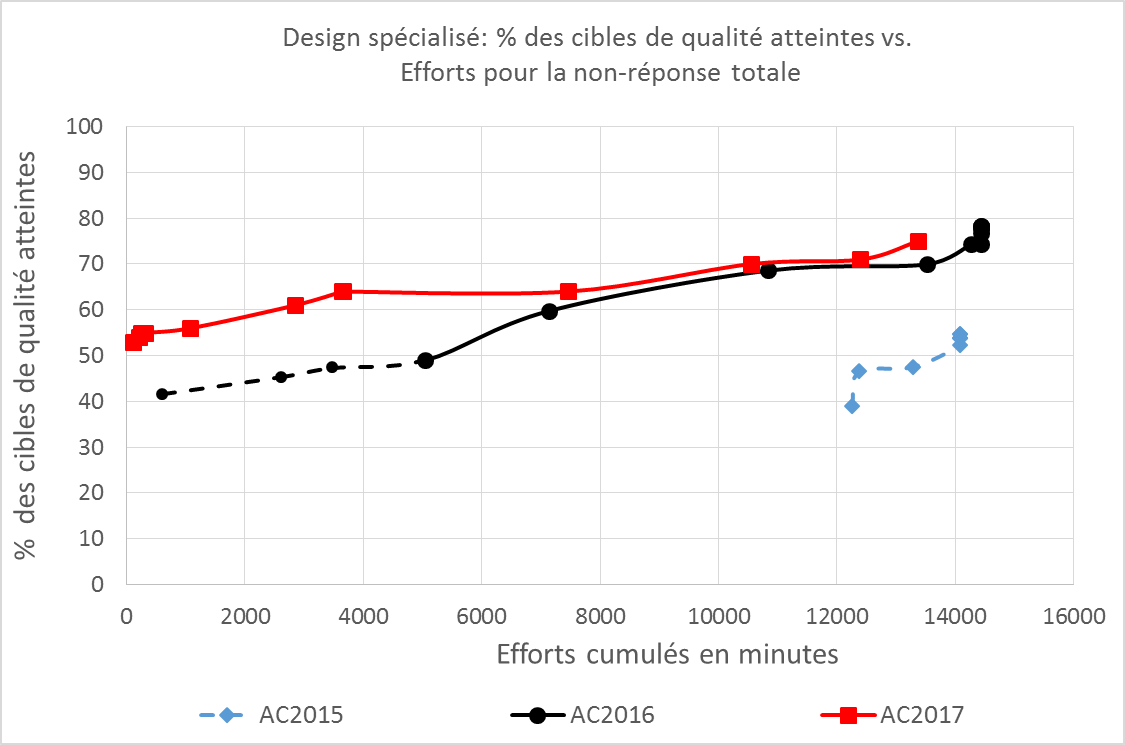 16
Améliorations de la qualité (distance des cibles de qualité)
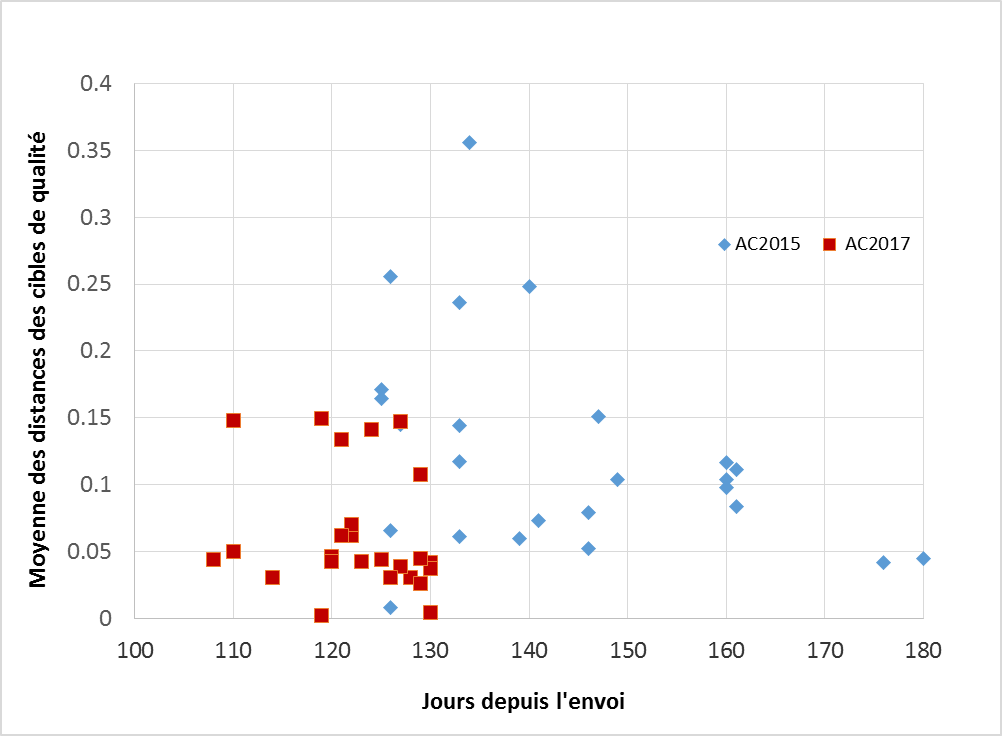 17
Graphique selon 25 des enquêtes intégrées en 2014
Plans futures
18
[Speaker Notes: Key points:]
Plans futures
19
[Speaker Notes: For size weighted the increase in expected response rate were it to be collected.   For relative deviation from predicted value  the decrease in average difference from predicted value.]
Merci! Thank You!
Pour de plus amples renseignements, 
Veuillez contacter
For more information, please contact
Pierre.Daoust@canada.ca
Jessica.Andrews@canada.ca
 
www.statcan.gc.ca#StatCan100
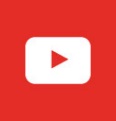 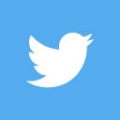 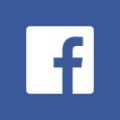